z-scores
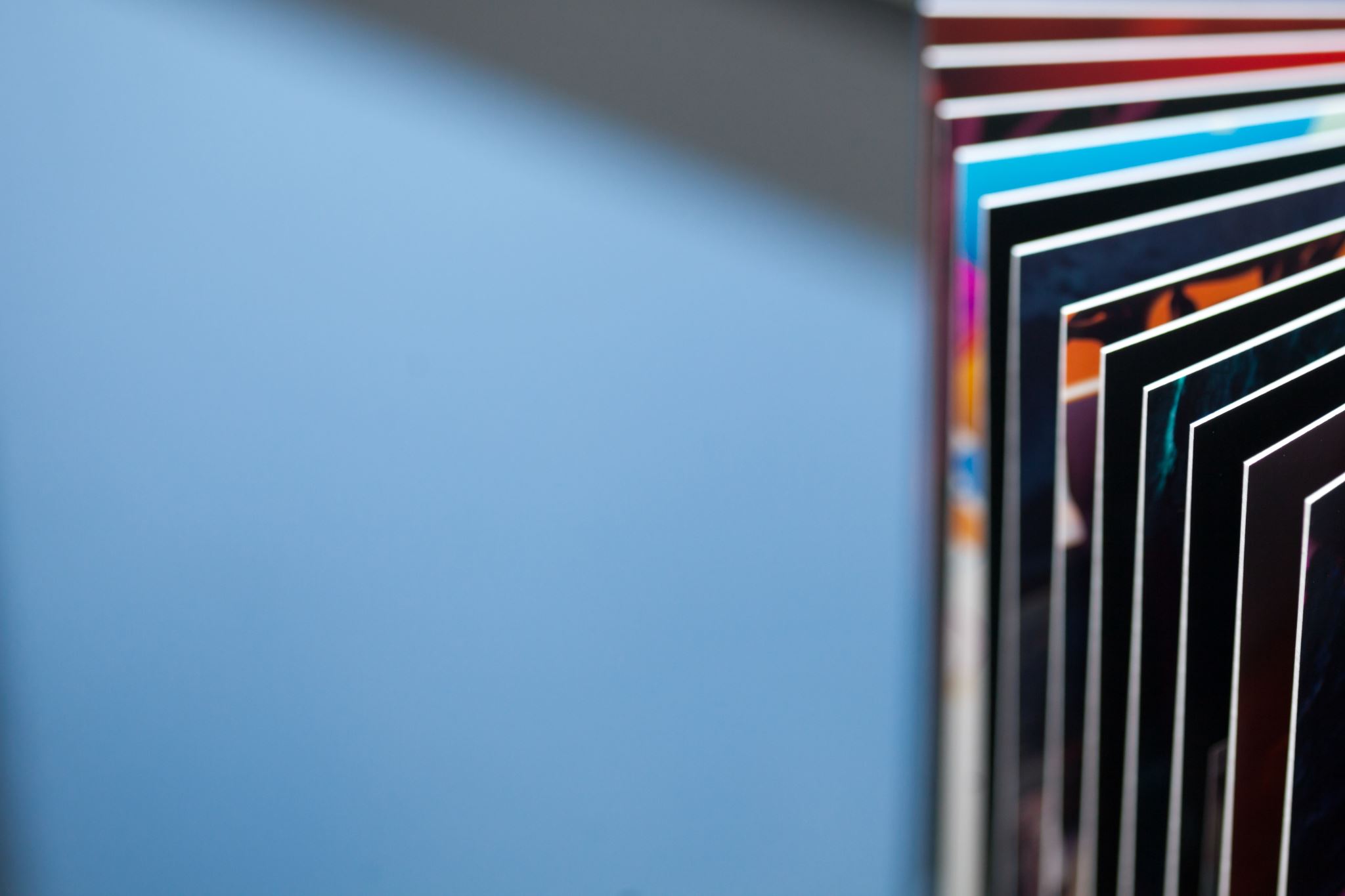 1I
[Speaker Notes: https://create.kahoot.it/details/7d6f53b7-0165-40d8-9dcc-1a3cc2df942d]
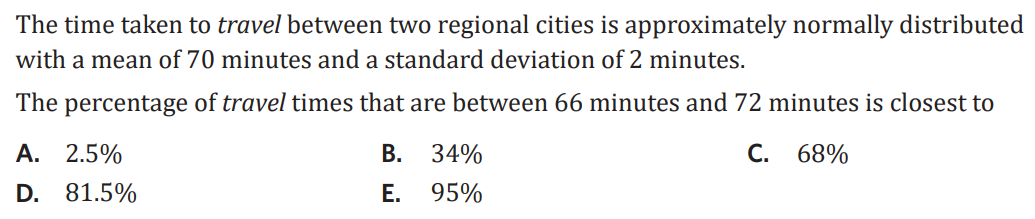 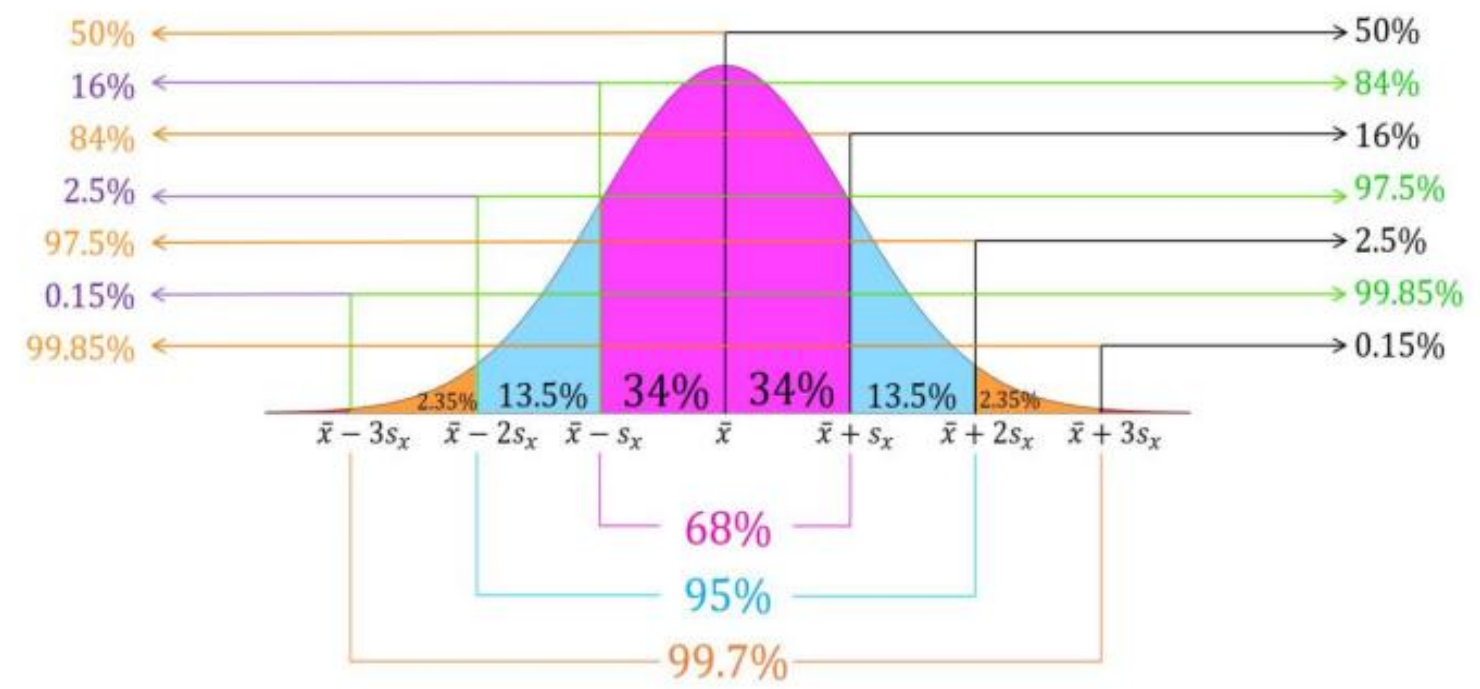 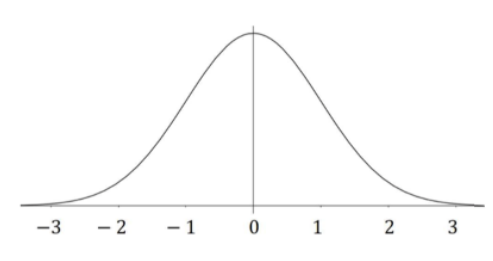 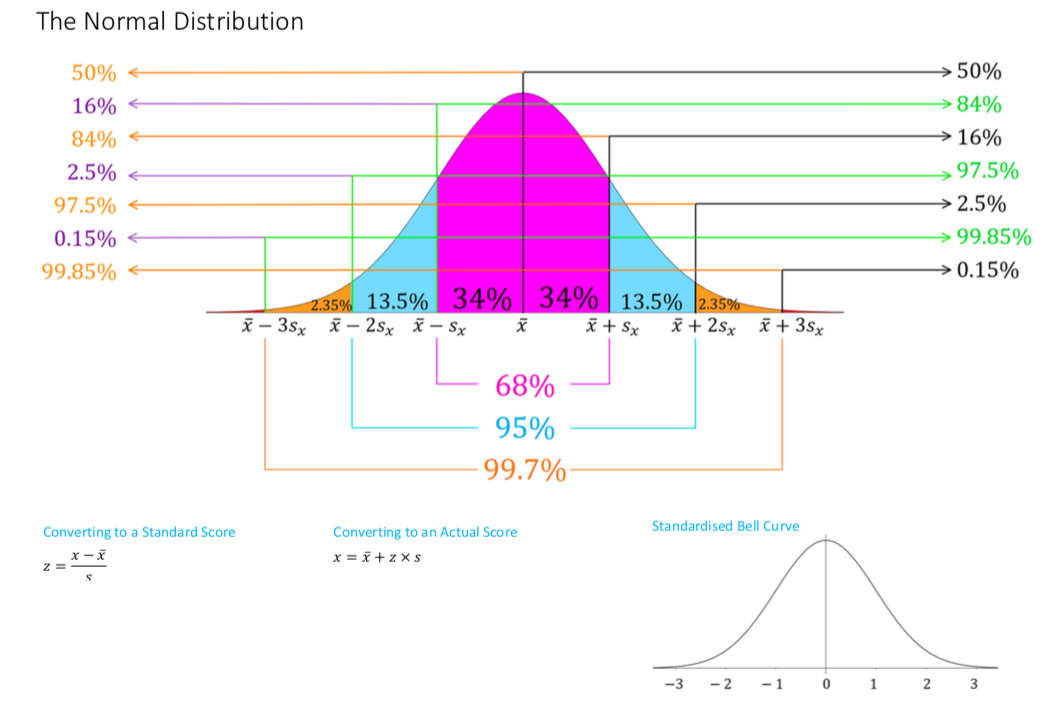 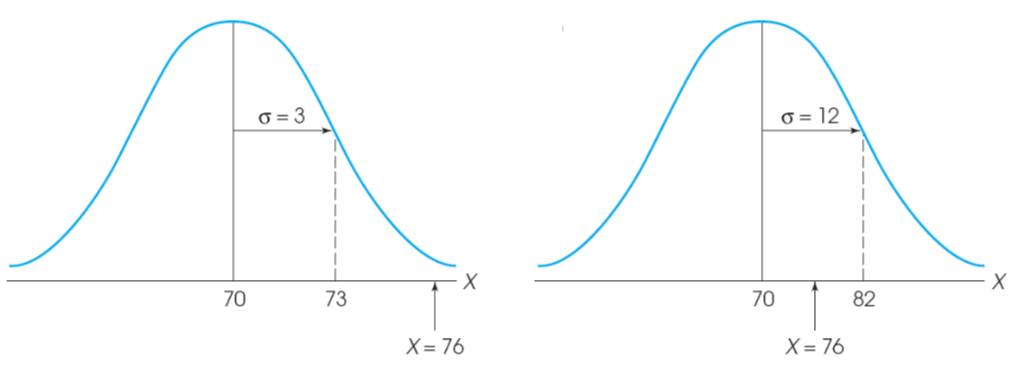 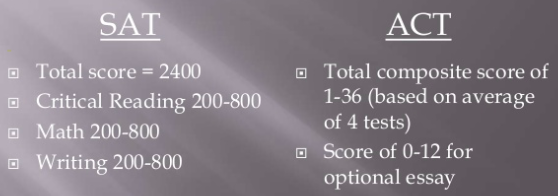 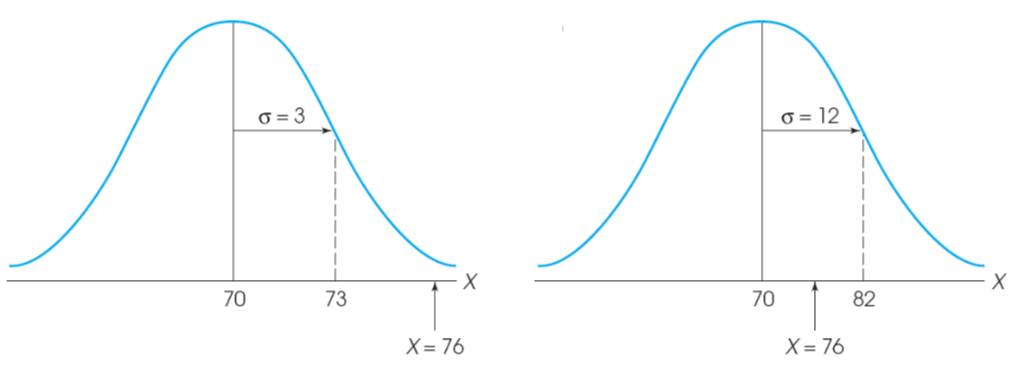 0     1
0     1
Standardised or z-scores
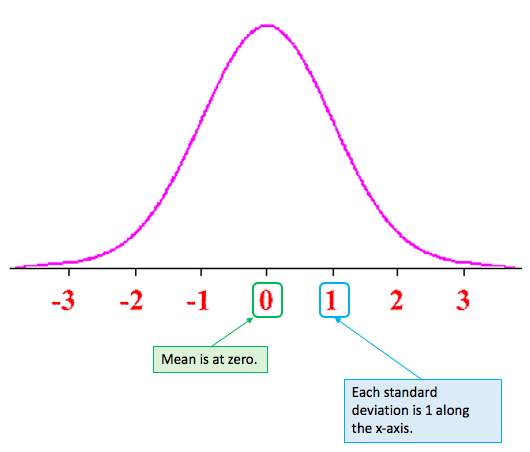 The value of the standard score gives the distance and direction of a data value from the mean in term of standard deviations. 
The rule for calculating a standardized score is
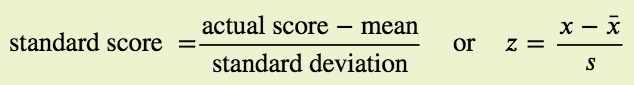 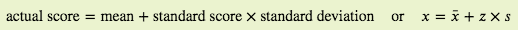 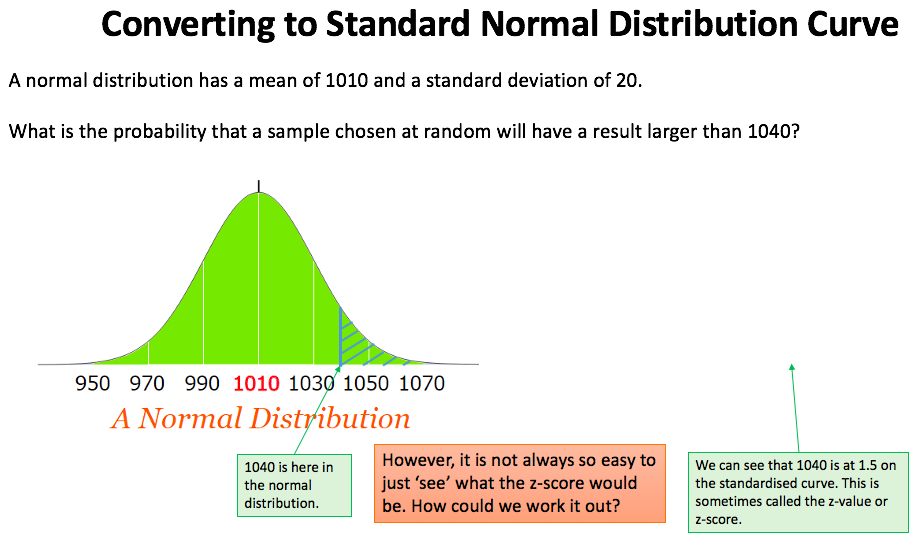 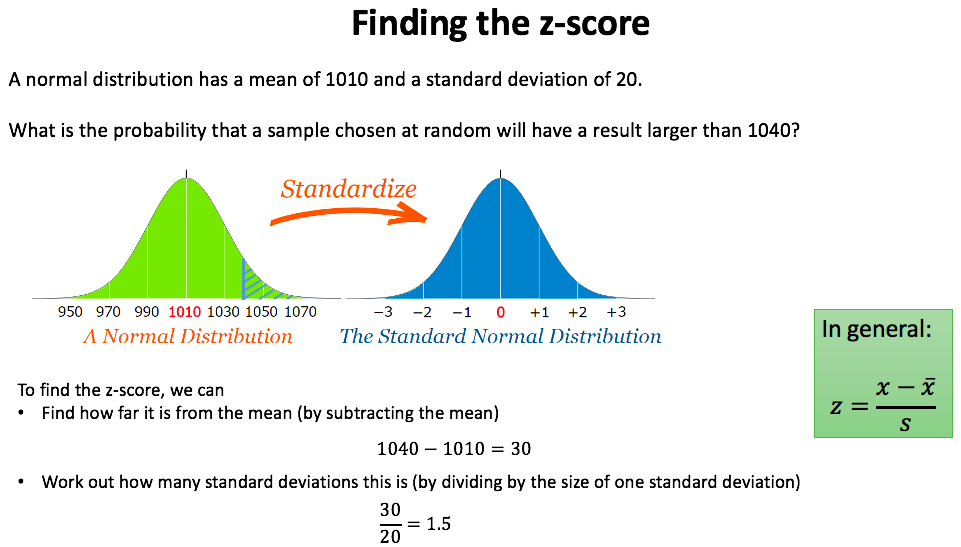 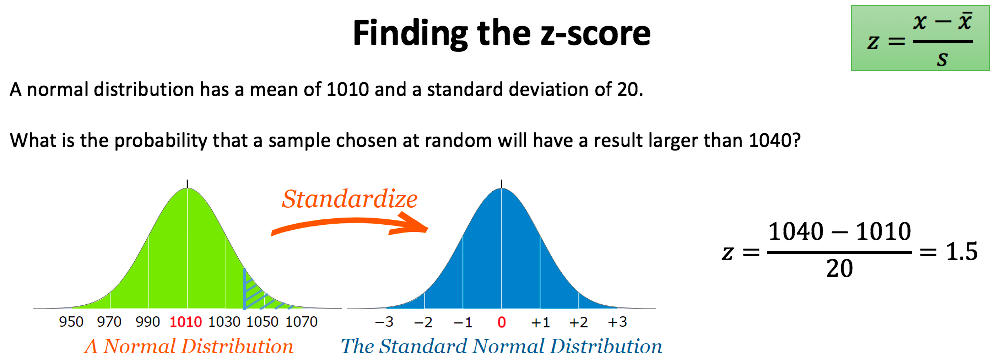 Above 93.32% of the sample group
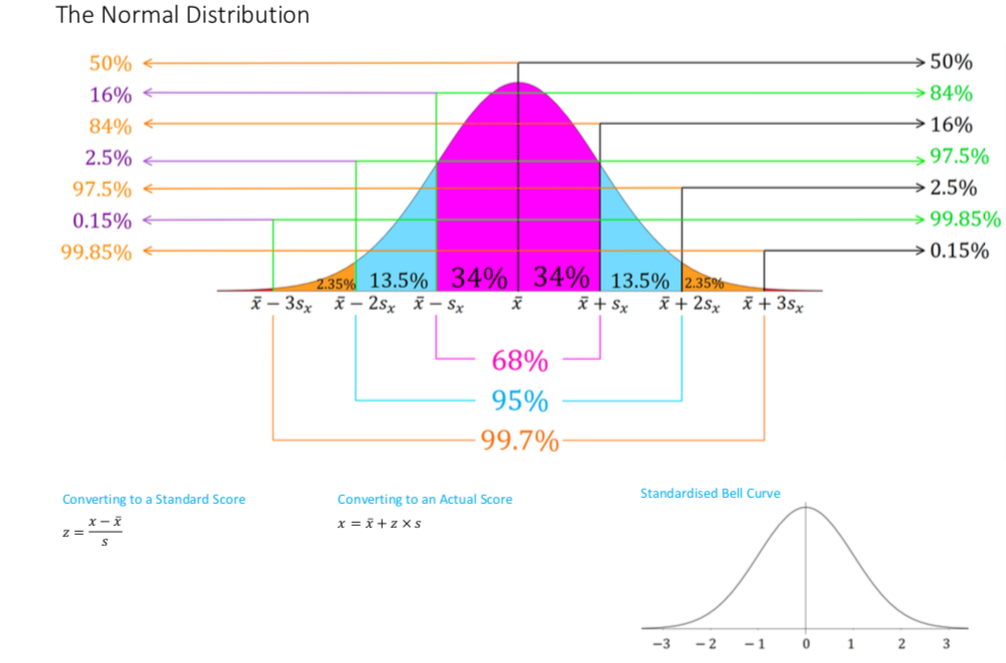 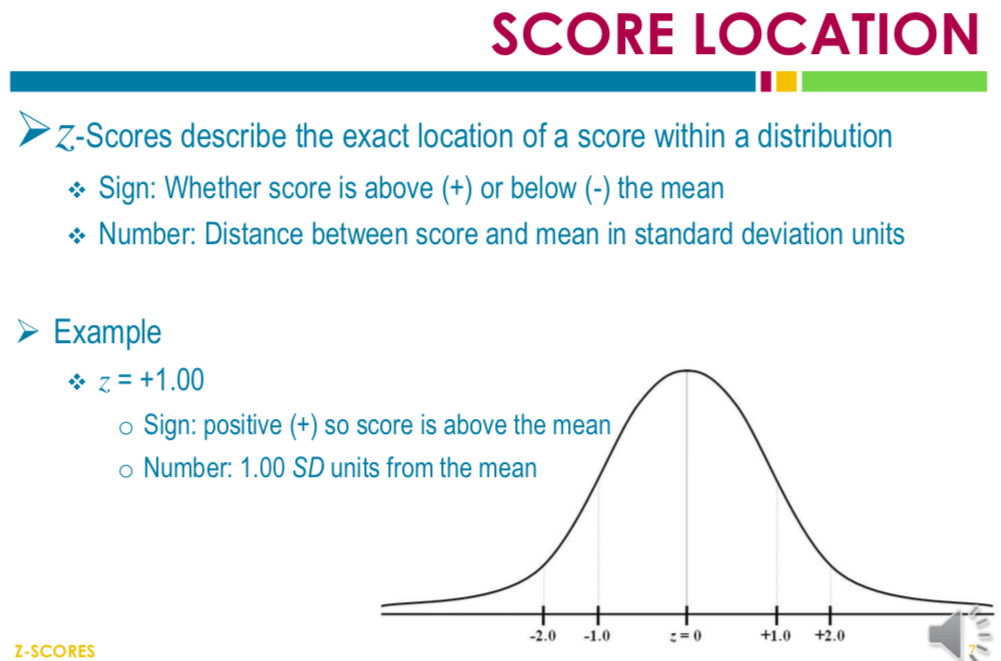 Above 84% of the sample group
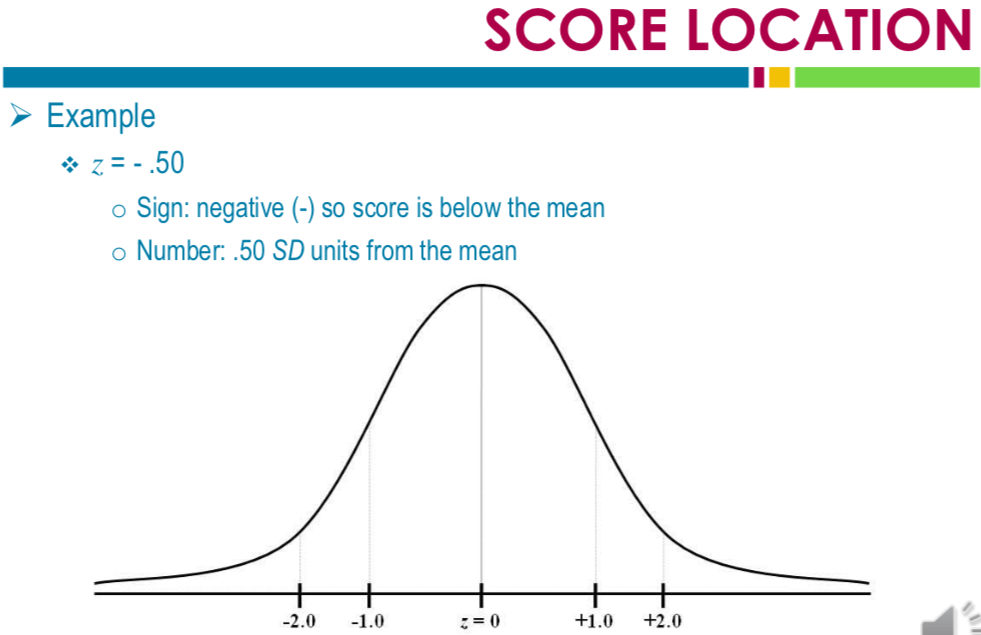 Above 30.85% of the sample group
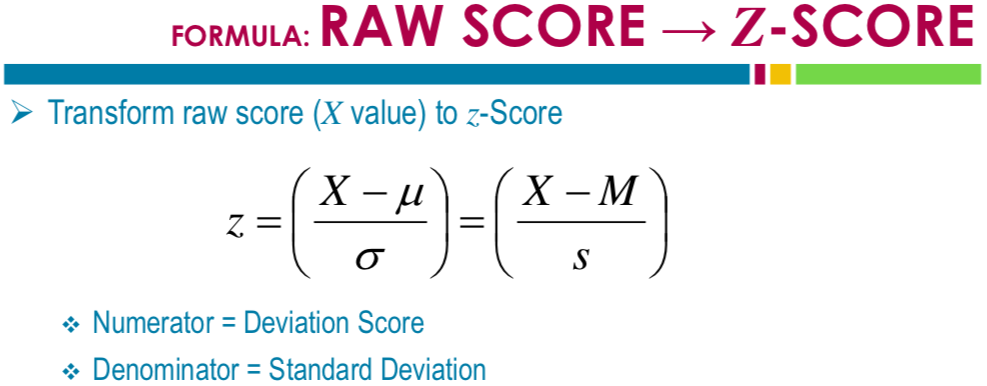 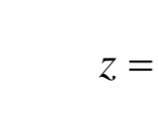 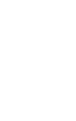 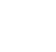 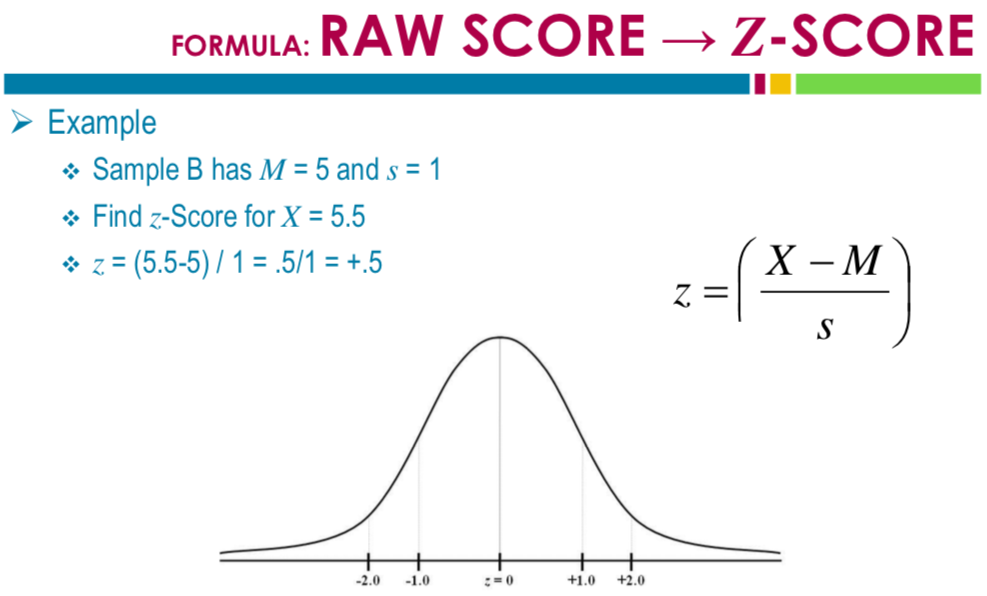 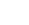 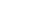 Above 69.15% of the sample group
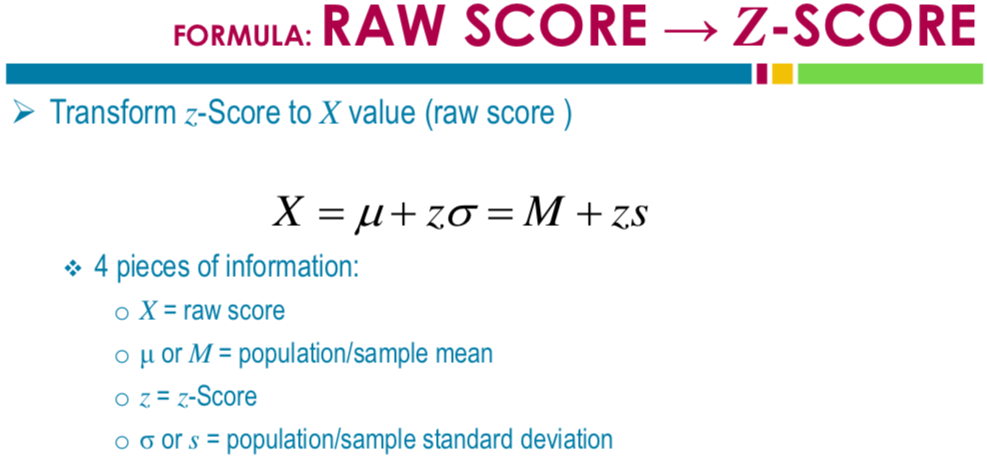 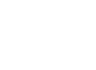 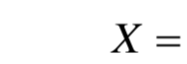 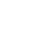 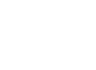 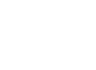 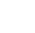 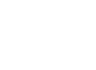 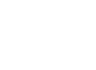 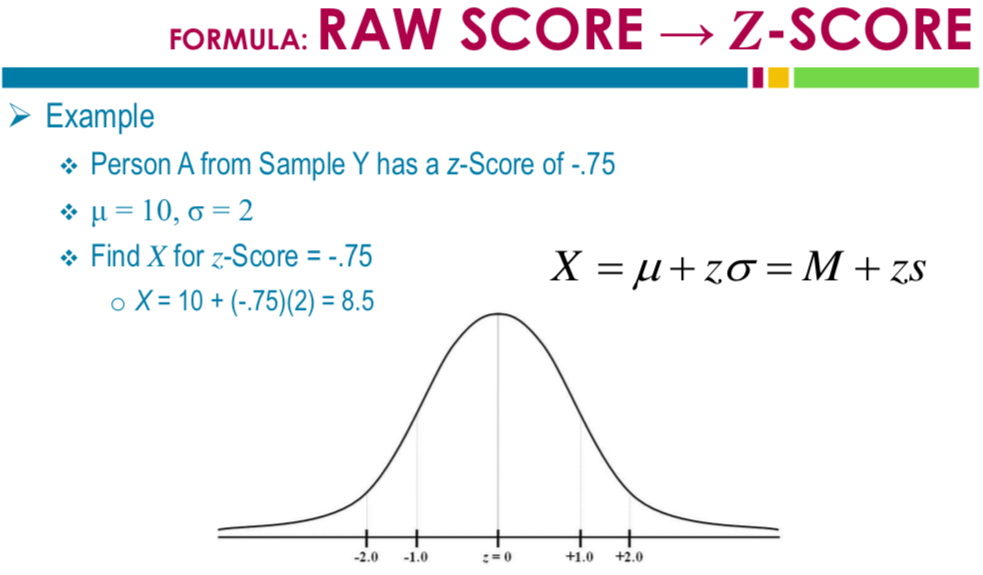 Above 22.66% of the sample group
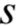 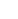 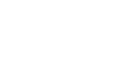 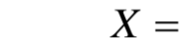 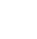 Which subject has the higher score?
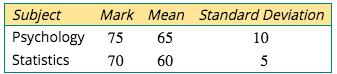 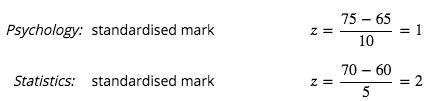 Above 84.13% of the sample group
Above 97.73% of the sample group
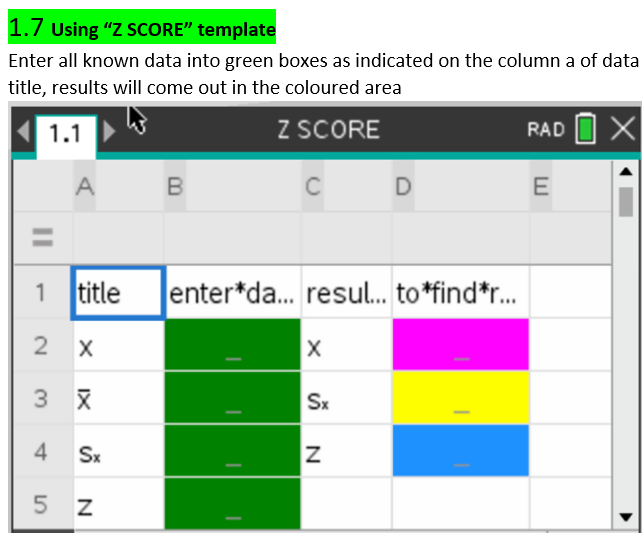 exercises & Summary Book